DISTRICT TRAINING ASSEMBLY
DISTRICT 3330
วาระที่ 1&2
เลขานุการสโมสร & เหรัญญิก
Secretary & Treasurer
บทบาทและหน้าที่รับผิดชอบ
เลขานุการสโมสร 
บทบาทและหน้าที่รับผิดชอบ
บทบาทของเลขานุการสโมสร
ช่วยสโมสรให้ดำเนินงานได้อย่างมีประสิทธิภาพ 
ความรับผิดชอบมากมายของเลขานุการสโมสรเป็นงานด้านการบริหารที่สามารถจัดการได้ใน My Rotary
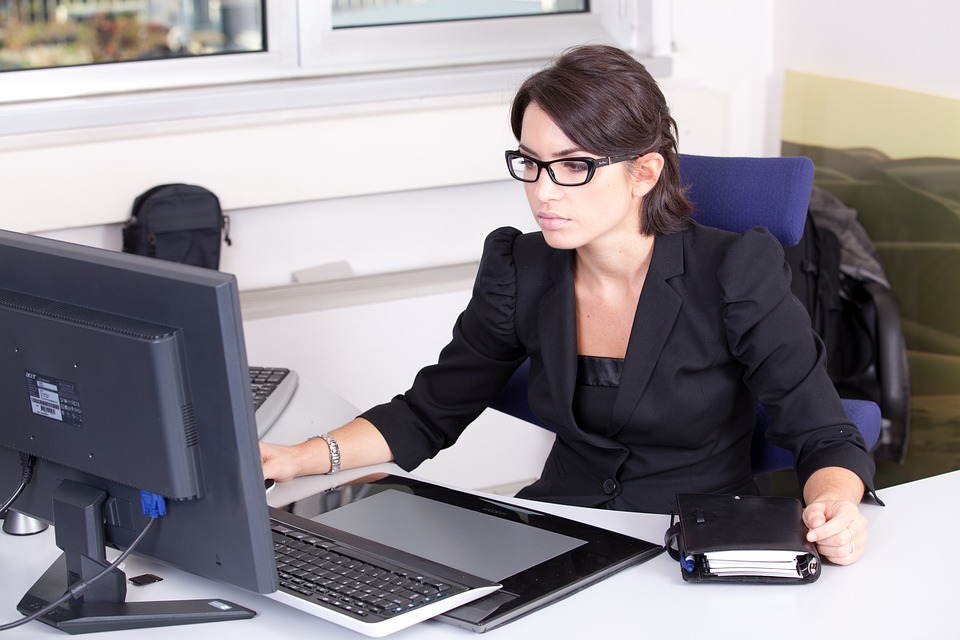 บทบาทของเหรัญญิกสโมสร
ความรับผิดชอบมากมายของเหรัญญิกสโมสรเช่นการจ่ายใบแจ้งหนี้ของสโมสรเป็นงานธุรการที่สามารถจัดการได้ใน My Rotary หรือ ผ่านผู้แทนการเงิน
ท่านควรติดตามความเคลื่อนไหวของเงินทุนและปฏิบัติตามงบประมาณเพื่อรักษาสถานะทางการเงินของสโมสร
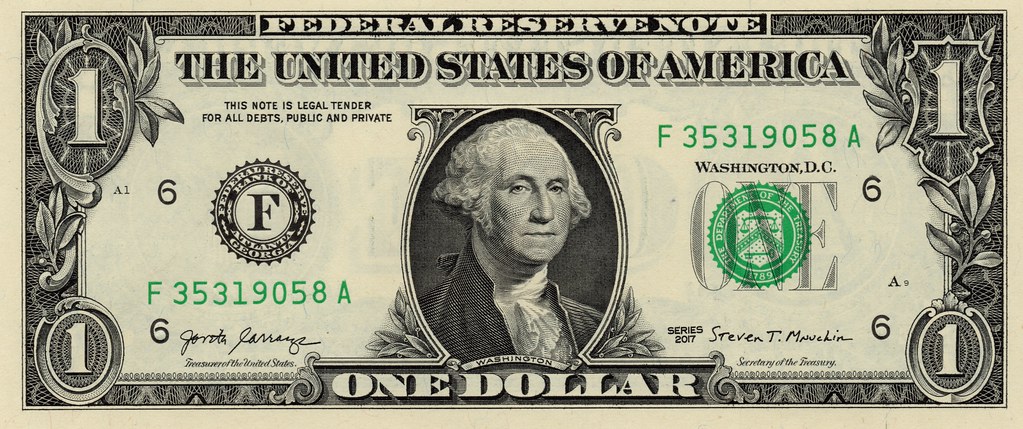 หน้าที่รับผิดชอบของเลขานุการสโมสร
เข้าร่วมการอบรมภาคประจำปีและการประชุมใหญ่ภาค
พบกับเลขานุการที่กำลังจะหมดหน้าที่และรับบันทึกต่างๆ ของสโมสร
พบกับคณะกรรมการบริหารสโมสรรับเลือกเพื่อวางแผนงาน
สร้างบัญชี My Rotary ที่ rotary.org หากยังมิได้ดำเนินการ
ปรับปรุงบันทึกข้อมูลของสโมสรและรายชื่อสมาชิกให้เป็นปัจจุบันเมื่อมีการเปลี่ยนแปลงที่ My Rotary
หน้าที่รับผิดชอบของเลขานุการสโมสร
มอบใบแจ้งหนี้สโมสรซึ่งครบกำหนดในเดือนมกราคมและกรกฎาคมให้แก่เหรัญญิกสโมสร
จดบันทึกการประชุมสโมสรและการประชุมคณะกรรมการบริหารสโมสรรวมทั้งการประชุมกิจกรรมสโมสร
ปรับข้อมูลของสโมสรและเจ้าหน้าที่สโมสรให้เป็นปัจจุบันสำหรับทำเนียบทางการและบันทึกต่างๆ ของโรตารี
หน้าที่รับผิดชอบของเลขานุการสโมสร
จัดการเกี่ยวกับจดหมายโต้ตอบของสโมสร ตอบอีเมลและส่งจดหมายรวมทั้งบัตรเชิญต่างๆ ที่เป็นทางการ
เก็บรักษาสิ่งของที่ใช้ในงานส่งเสริม ป้ายชื่อ และอุปกรณ์อื่นๆ ที่ใช้สำหรับการประชุมและงานต่างๆ 
ทำรายงานการประชุมประจำเดือนให้แก่ผู้ว่าการภาค หากสโมสรของท่านไม่ได้ติดตามการเข้าประชุมต้องแจ้งให้ ผู้ว่าการภาคทราบ
เก็บรักษาบันทึกต่างๆ ที่เป็นประวัติศาสตร์ของสโมสร
หน้าที่รับผิดชอบของเลขานุการสโมสร
เขียนรายงานประจำปีเมื่อสิ้นปีโรตารี
ช่วยนายก เหรัญญิก และคณะกรรมการสโมสรตามที่จำเป็น
พบกับผู้ที่จะมารับหน้าที่ต่อจากท่านและส่งมอบบันทึกต่างๆ ของสโมสร
สรุปงานที่เลขานุการควรจะทำ
รายงานการเปลี่ยนแปลงของสโมสรและเจ้าหน้าที่
การจัดการข้อมูลสมาชิกภาพ
ข้อบังคับและการเลือกตั้ง
การเลือกผู้แทนในการประชุมใหญ่ประจำปีของภาค
การคัดเลือกผู้แทนเข้าร่วมการประชุมใหญ่ประจำปีของ RI
เหรัญญิก
บทบาทและหน้าที่รับผิดชอบ
หน้าที่รับผิดชอบของเหรัญญิก
ทบทวนวิธีการปฎิบัติทั้งหมดกับเหรัญญิกที่กำลังจะพ้นตำแหน่ง
พิจารณาทบทวนประวัติการเงินของสโมสรเพื่อพิจารณารายรับและรายจ่ายที่น่าจะเป็นไปได้
รับเงิน บันทึกทางบัญชี และวัสดุอุปกรณ์ใดๆ ที่เกี่ยวข้องจากเหรัญญิกที่กำลังจะพ้นตำแหน่ง
เข้าร่วมการอบรมภาคประจำปีและการประชุมใหญ่ภาค
หน้าที่รับผิดชอบของเหรัญญิก
เรียนรู้วิธีการจัดสรรเงินให้แก่คณะกรรมการสโมสรต่างๆ 
เก็บบันทึกการเงินเป็นประวัติทางกฎหมายการเก็บรักษาเอกสารของท้องถิ่น
ทำหน้าร่วมกับเลขานุการสโมสรเกี่ยวกับการออกใบแจ้งหนี้ค่าบำรุงและค่าธรรมเนียมแก่สมาชิกสโมสรทุกคน
เก็บค่าบำรุงและใช้เงินตามข้อบังคับการเงินของสโมสร
หน้าที่รับผิดชอบของเหรัญญิก
จัดการกองทุนของสโมสรและโครงการ รวมทั้งการจ่ายใบแจ้งหนี้และค่าใช้จ่ายอื่นๆ
จ่ายเงินทุนสนับสนุนและทุนการศึกษา
ทำงานร่วมกับมูลนิธิโรตารีเพื่อส่งเงินบริจาคในนามของสโมสรและจัดการทุนสนับสนุน
มอบรายงานประจำเดือนให้กับคณะกรรมการบริหารสโมสร
หน้าที่รับผิดชอบของเหรัญญิก
จัดส่งภาษีของสโมสรหากมี
ทำงานร่วมกับคณะกรรมการบริหารรับเลือก เพื่อวางแผนงบประมาณของปีต่อไป คณะกรรมการฯ ชุดปัจจุบันต้องอนุมัติงบประมาณ
เขียนและนำเสนอรายงานประจำปีอย่างละเอียดเมื่อสิ้นปี
มอบบันทึกทั้งหมดให้แก่เหรัญญิกรับเลือก
สรุปงานที่เหรัญญิกควรจะทำ
จัดการเรื่องค่าบำรุง ใบแจ้งหนี้สดมสร และรายงานการเงิน
การจัดทำงบประมาณสำหรับปีต่อไป
การบริจาคเงินให้มูลนิธิโรตารีและทุนสนับสนุน
My Rotary ช่วยเลขานุการสโมสร
My Rotary มีประโยชน์มากสำหรับงานธุรการเช่นการรายงาน
การเพิ่มและลบสมาชิกออกจากรายชื่อสมาชิกของคุณเนื่องจากการเปลี่ยนแปลงเกิดขึ้นเป็นสิ่งสำคัญในการมียอดเงินที่ถูกต้องในใบแจ้งหนี้สโมสรของคุณจากโรตารีสากล
การเพิ่มเจ้าหน้าที่ใหม่ใน My Rotary ช่วยให้พวกเขาสามารถเข้าถึงแหล่งข้อมูลออนไลน์ที่พวกเขาจะใช้เพื่อทำหน้าที่ของพวกเขาและอนุญาตให้พวกเขาได้รับข้อความสำคัญจากโรตารีสากล
เพื่อการทำงานกับนายกสโมสรอย่างมีประสิทธิภาพ เลขานุการสโมสรควรจะ
พบปะกับนายกสโมสรของท่านเพื่อหารือเกี่ยวกับบทบาทและหน้าที่รับผิดชอบและการวางแผนการทำงานร่วมกัน
เลขานุการสโมสรควรทำงานกับเหรัญญิกในเรื่อง
เก็บและบันทึกค่าบำรุง
ตรวจสอบใบแจ้งหนี้และชำระเงินตามเวลา
จัดการกับการค้างชำระค่บำรุงและค่าธรรมเนียมต่างๆ
ส่งเงินบริจาคให้มูลนิธิโรตารีในนามของสโมสร
บำรุงและค่าธรรมเนียม
ค่าบำรุงสโมสร
ค่าบำรุงภาค
ค่าบำรุงโรตารีสากล
ค่าธรรมเนียมโรตารีสากล
เลขานุการสโมสรควรทำงานกับคณะกรรมการสโมสรต่างๆ ในเรื่อง
วางแผนการประชุมสโมสรและโปรแกรมพิเศษต่างๆ
จัดกิจกรรมทางสังคมให้แก่สมาชิก
จัดทำจดหมายข่าวของสโมสรและปรับปรุงเว็บไซต์ของสโมสรให้ทันสมัย รวมทั้งบัญชีสื่อทางสังคมอื่นๆ
ประชุมร่วมกับคณะกรรมการต่างๆ เพื่อหารือเกี่ยวความคิดริเริ่มและวิธีที่ท่านจะให้การวนับสนุน
เหรัญญิกควรจัดการเงินกองทุนอย่างไร?
แยกบัญชีสำหรับกองทุนในการดำเนินงานและกองทุนเพื่อการกุศล
จัดทำเอกสารการจ่ายทุกรายการและเงินบริจาคที่รวบรวมได้
หารือกับผู้เชี่ยวชาญท้องถิ่นเพื่อตรวจสอบการเงินประจำปีของสโมสรและกำหนดเรื่องภาษีหรือค่าประกันภัยอื่นๆ ล่วงหน้า (ถ้าทำได้)
ขอมติจากคณะกรรมการบริหารเมื่อมีรายจ่ายเกิน
             งบประมาณ .
เหรัญญิกควรจัดการเงินกองทุนอย่างไร?
แต่งตั้งคณะกรรมการฝ่ายการเงินเพื่อช่วยดูแลรับผิดชอบ
กำหนดให้มีผู้มีอำนาจสั่งจ่ายเงินของสโมสร 2 คน
ฝากเงินของสโมสรไว้กับธนาคารที่คณะกรรมการบริหารของสโมสรกำหนด
เหรัญญิกจะทำงานกับนายกสโมสรได้อย่างไร?
กำหนดขอบเขตการรับผิดชอบให้ชัดเจนก่อนรับหน้าที่ 
เหรัญญิกช่วยจัดทำงบประมาณของสโมสรสำหรับปีที่จะมาถึง 
ช่วยงานบริหารตามที่จำเป็น
การทำงานกับเลขานุการสโมสรเป็นไปอย่างมีประสิทธิภาพเหรัญญิกควรจะ
ติดตามให้สมาชิกชำระค่าบำรุงต่างๆ ให้ครบถ้วน
จัดทำระบบบัญชีชำระค่าบำรุงต่างๆ และบัญชีเงินบริจาคของสมาชิก 
แจ้งรายชื่อสมาชิกที่ค้างชำระค่าบำรุงฯ เกิน 30 วันให้เลขานุการเพื่อให้ทำหนังสือแจ้งเตือน
แจ้งรายชื่อสมาชิกที่ค้างชำระค่าบำรุงฯ เกิน 10 วันภายหลังหนังสือแจ้งเตือนแก่เลขานุการสโมสร
จัดส่งเงินค่าบำรุงโรตารีสากลผ่านทาง My Rotary or Fiscal Agent
เพื่อที่จะสนับสนุนคณะกรรมการสโมสร            เหรัญญิกควรจะ
หารือกันในเรื่องการจัดทำงบประมาณสำหรับกิจกรรมของคณะกรรมการในปีที่จะมาถึง 
ตรวจสอบว่าค่าใช้จ่ายทั้งหมดเป็นไปตามงบประมาณที่ตั้งไว้และมีเอกสารประกอบที่เหมาะสม
กำหนดขั้นตอนการขอเบิกจ่ายเงิน และแจ้งให้ประธานคณะกรรมการทุกคณะได้ทราบด้วย
แนะนำคณะกรรมการเกี่ยวกับกิจกรรมหาทุน
การสร้างงบประมาณ - รายได้
การสร้างงบประมาณ - รายจ่าย
การสร้างงบประมาณ - รายจ่าย
[1
การสร้างงบประมาณ - รายจ่าย
[1
การสร้างงบประมาณ - รายจ่าย
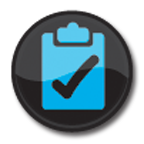 ถาม - ตอบ